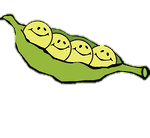 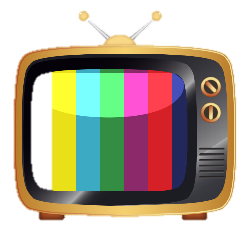 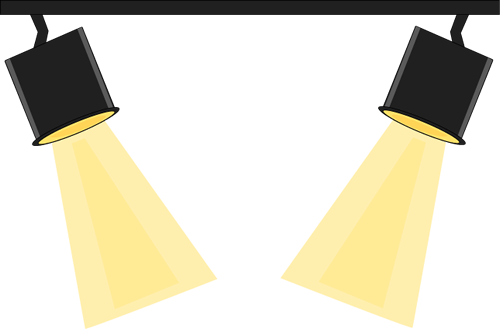 WATCH LIST FOR THIS TERM (IF YOU CAN):
The next two schemes are:

DraGONS / ALIENS
THE 4 P’S
PACE
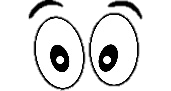 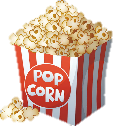 PITCH
How to train your dragon 2010
PAUSE
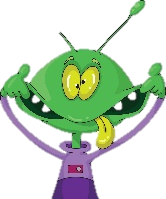 Theatre Etiquette:
PROJECTION
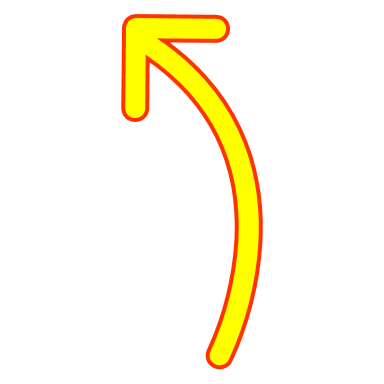 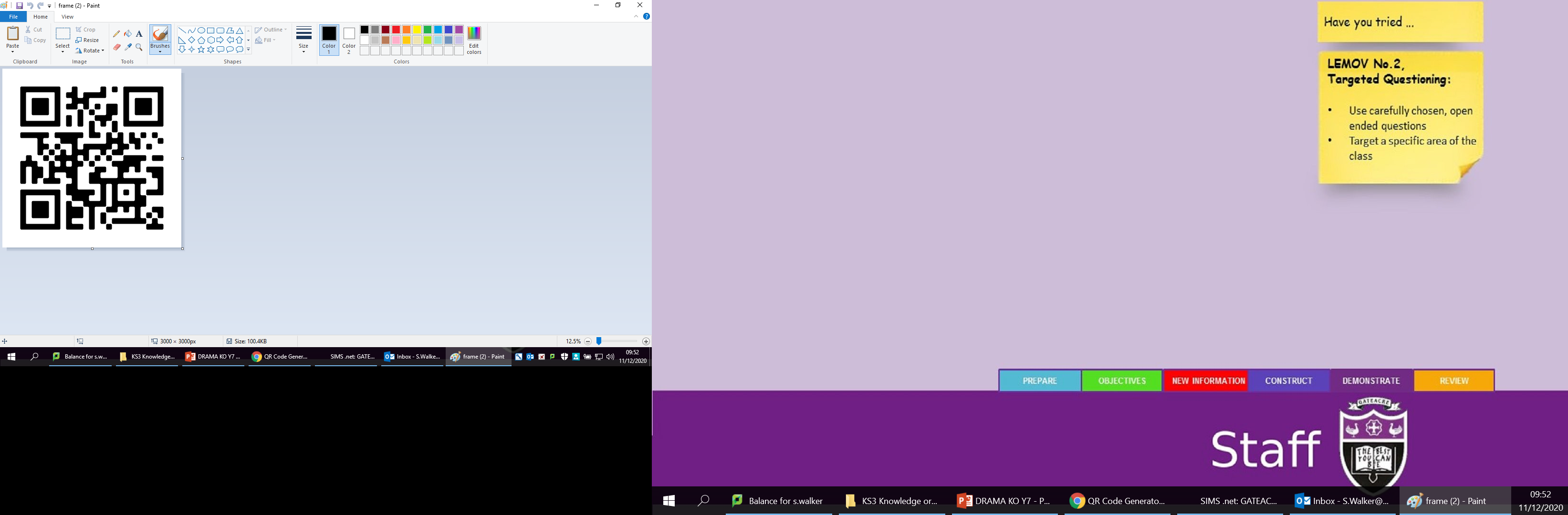 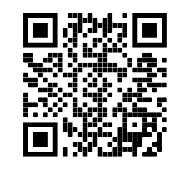 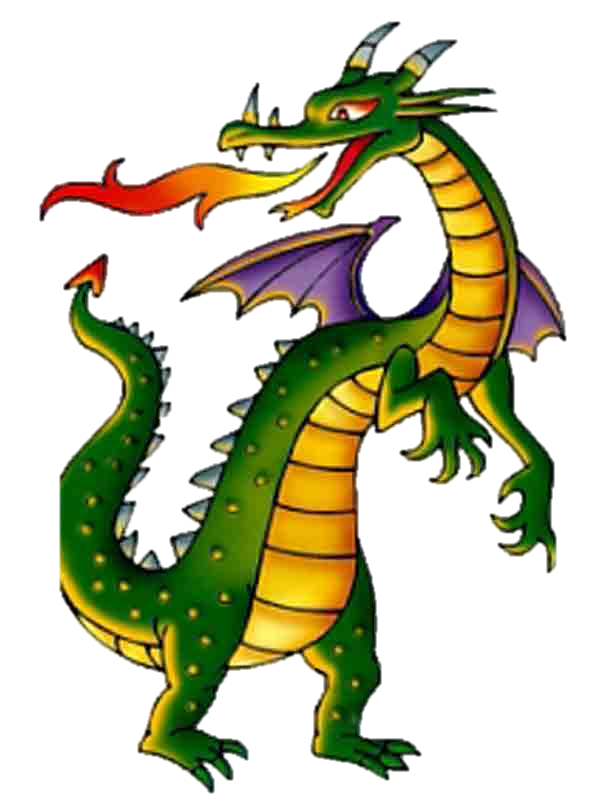 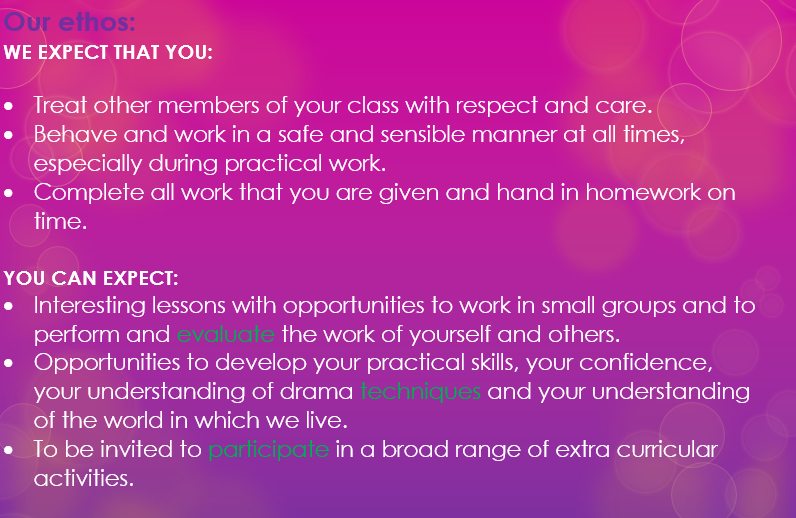 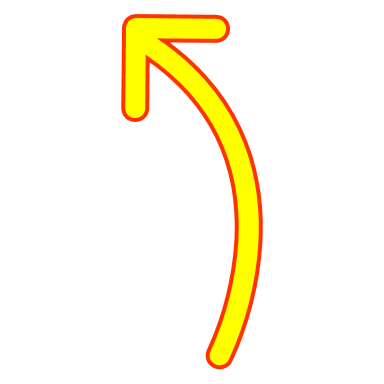 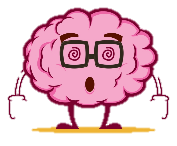 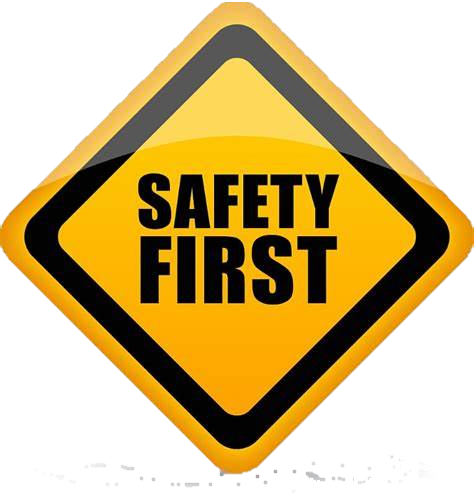 What Is Theatre? Crash Course Theatre #1
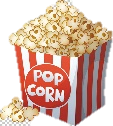 Home 2015
(DreamWorks)
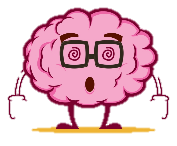 What is promenade theatre?
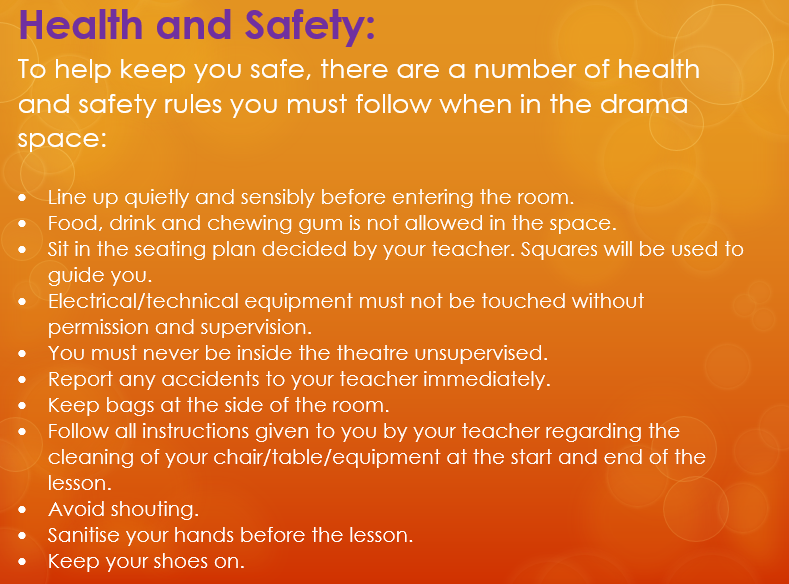 What performance skills can we use to show emotion?
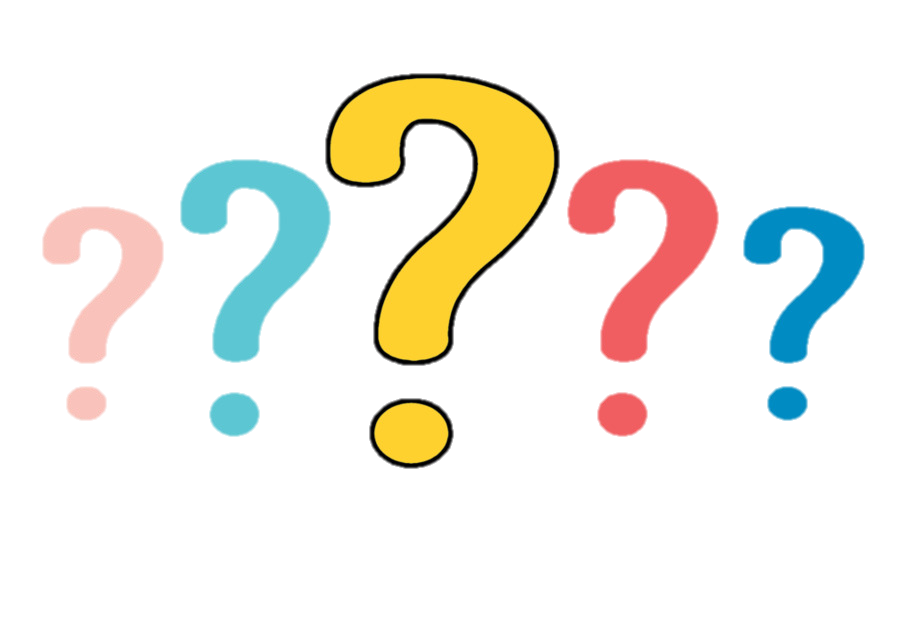 Scan this to access KS3 BBC Bitsize Drama Portal
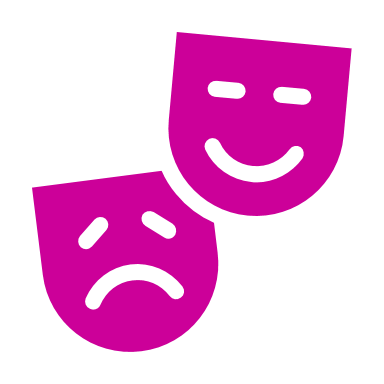 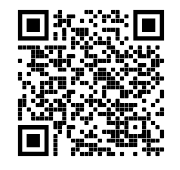 Please sketch a ‘Theatre in the round’ stage
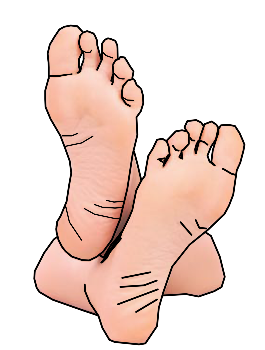 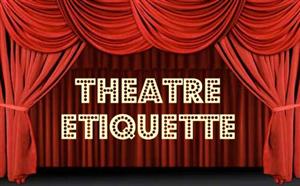 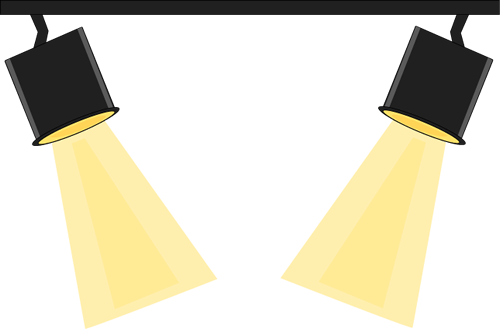 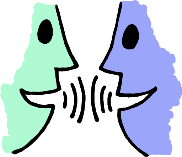 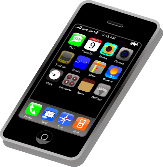 Just some of the skills you will learn this term!
Turn OFF your phone
DO NOT put your feet up on the chair in front of you
DO NOT talk/shout whilst watching a performance/show
New Skill/Technique         Retrieval
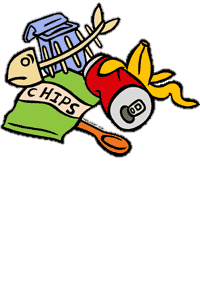 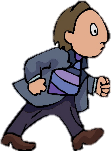 DO NOT leave any rubbish behind
DO NOT get out of your seat unless you have asked a member of staff
BUT DO ENJOY YOURSELVES!
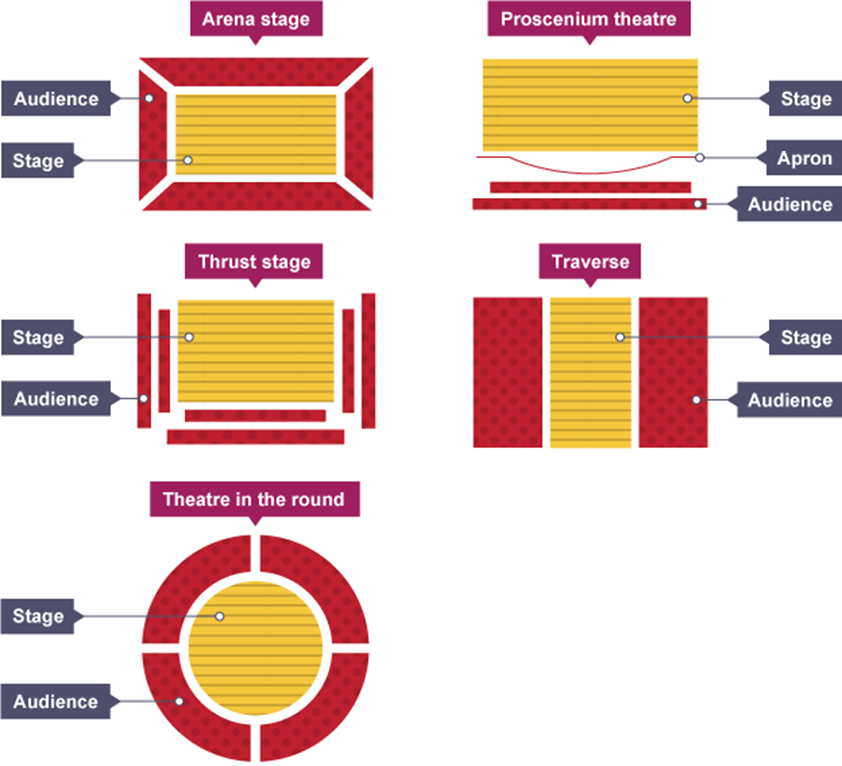 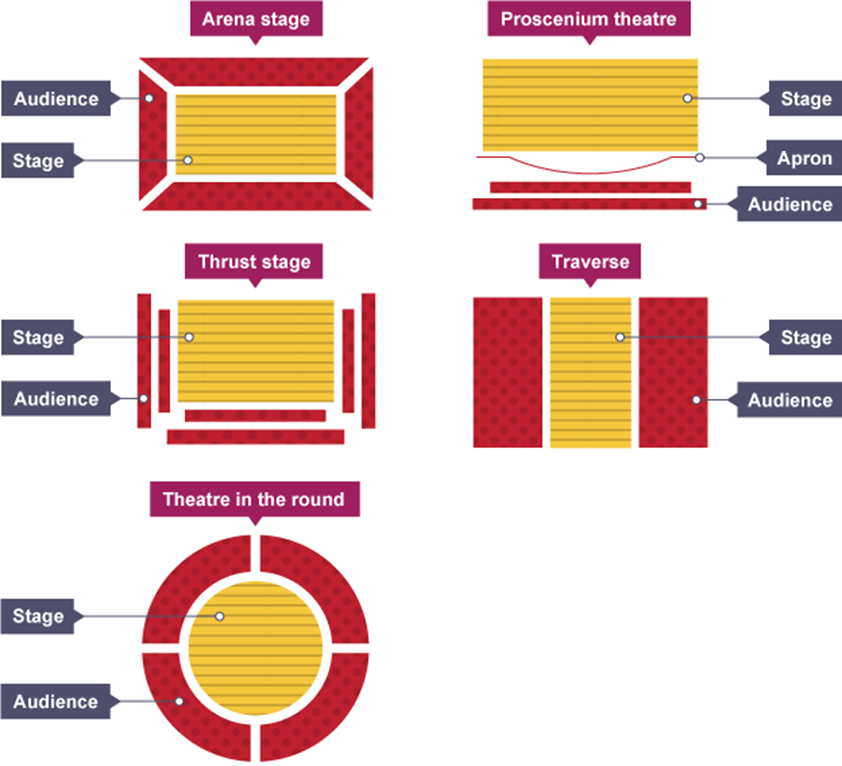 Stage Types
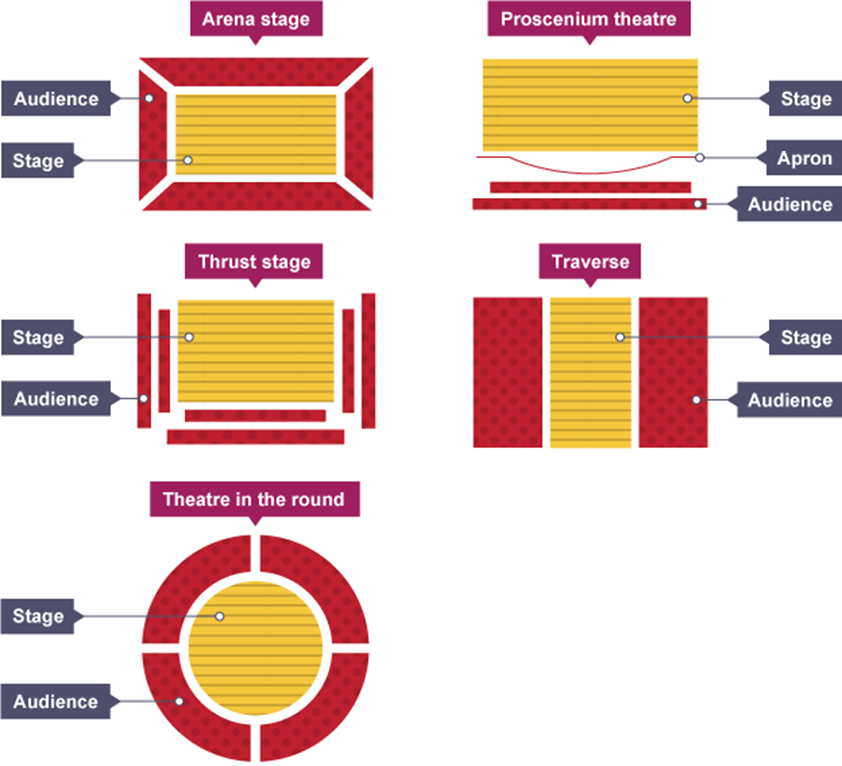 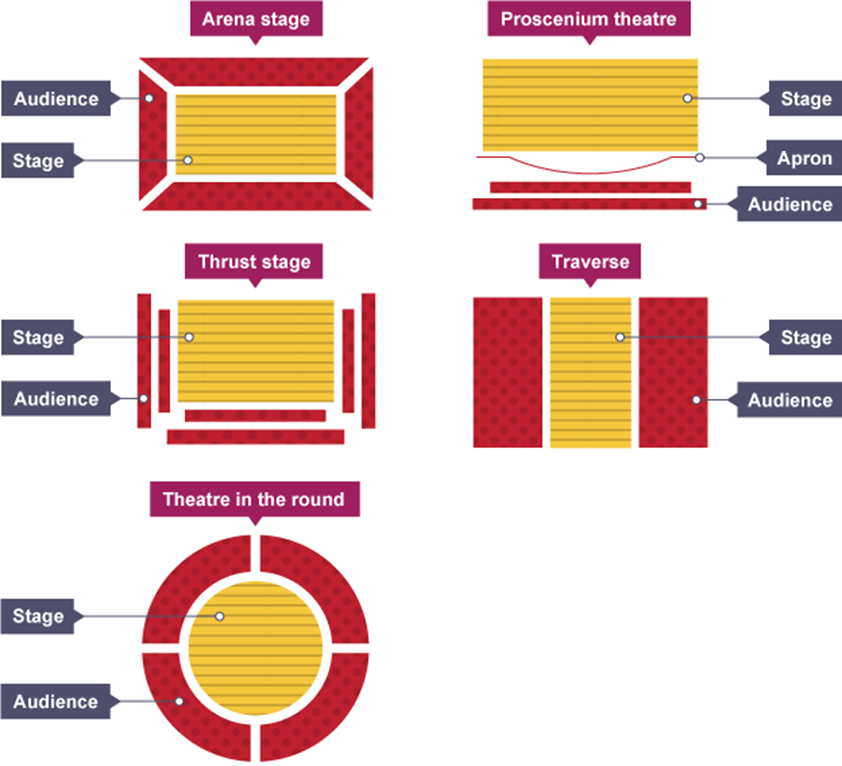